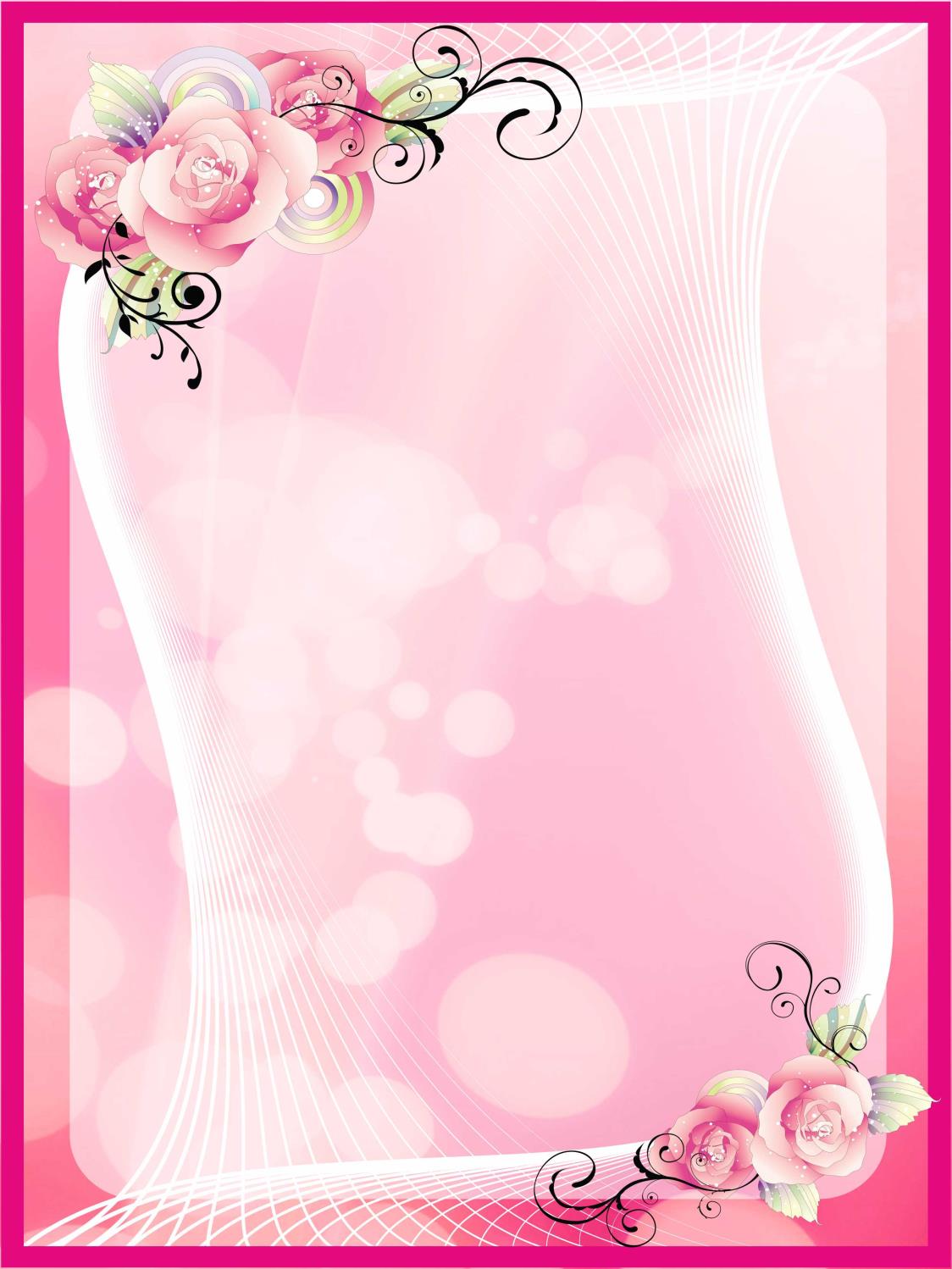 Портфолиоучителя татарского языка и литературы
МБОУ «Калмашская СОШ»

Бургановой 
Гульнары 
Насимовны
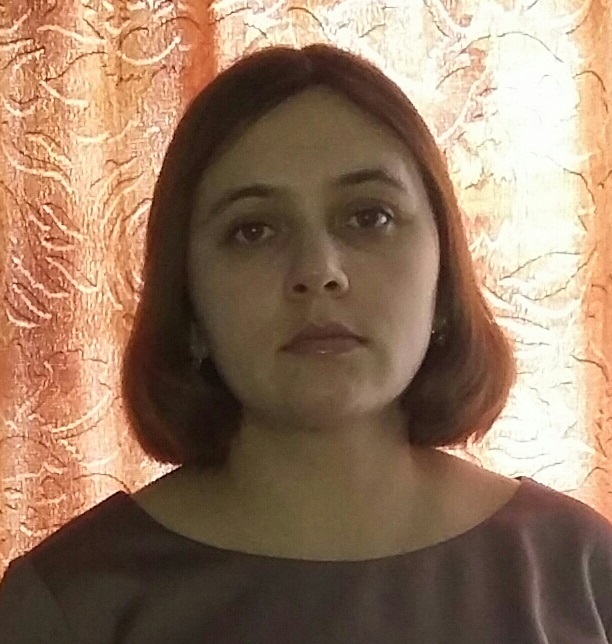 Калмаш 2016 год
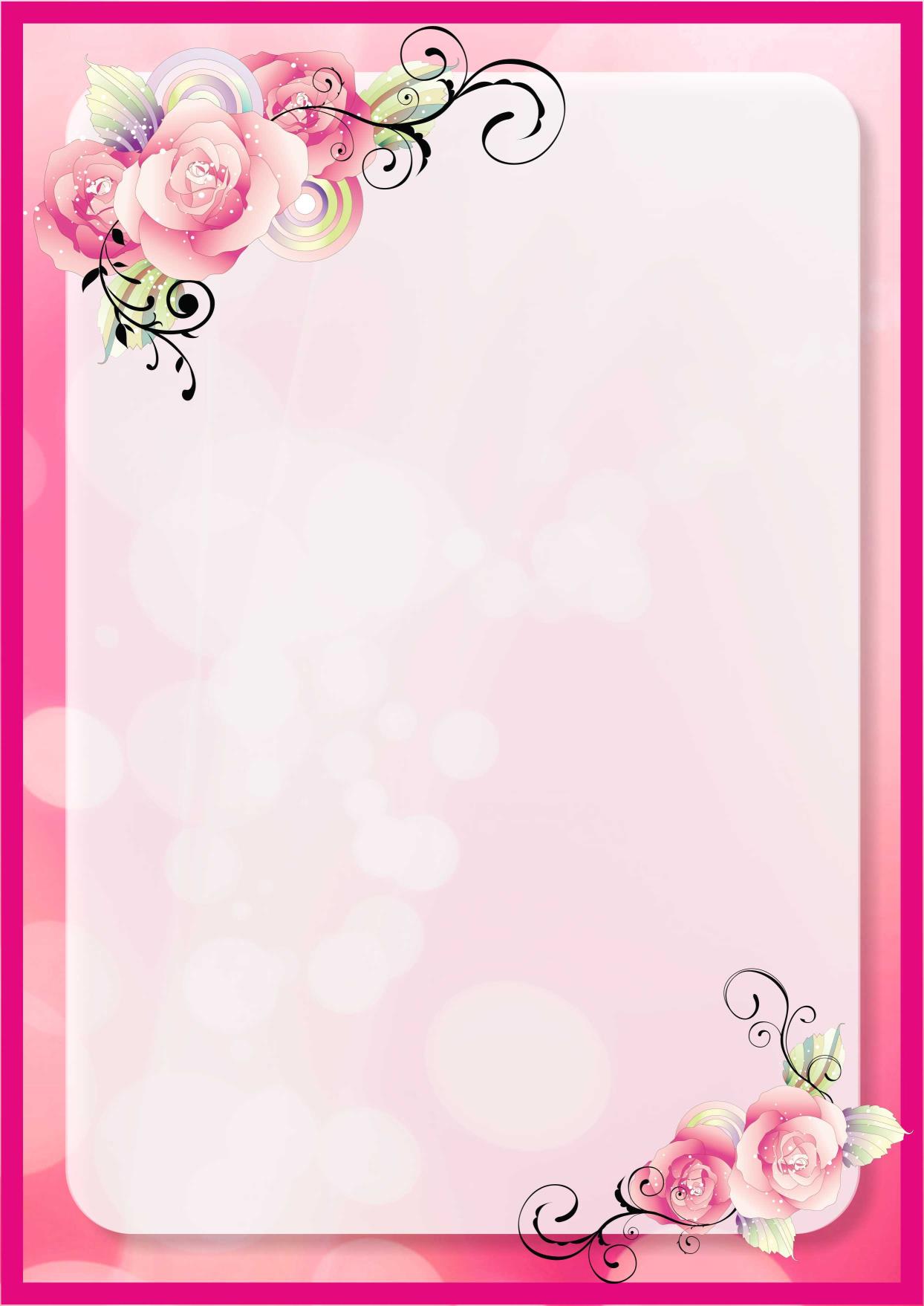 Визитная карточка педагога
Ф.И.О.: Бурганова Гульнара Насимовна

  	Дата рождения: 21  апреля  1983  года
                                 
 	Образование: высшее профессиональное образование, Набережночелнинский государственный педагогический институт.    Диплом ВСБ № 0704171, выдан 11 июня 2005 года.

 	Квалификация по диплому: «Учитель татарского языка и литературы»

  	Место работы: МБОУ «Калмашская СОШ»

  	 Должность: учитель

   	Стаж педагогической работы: 6  года

   	В данной должности  6 года, 
                  в данной организации  с 1.09.2009  года
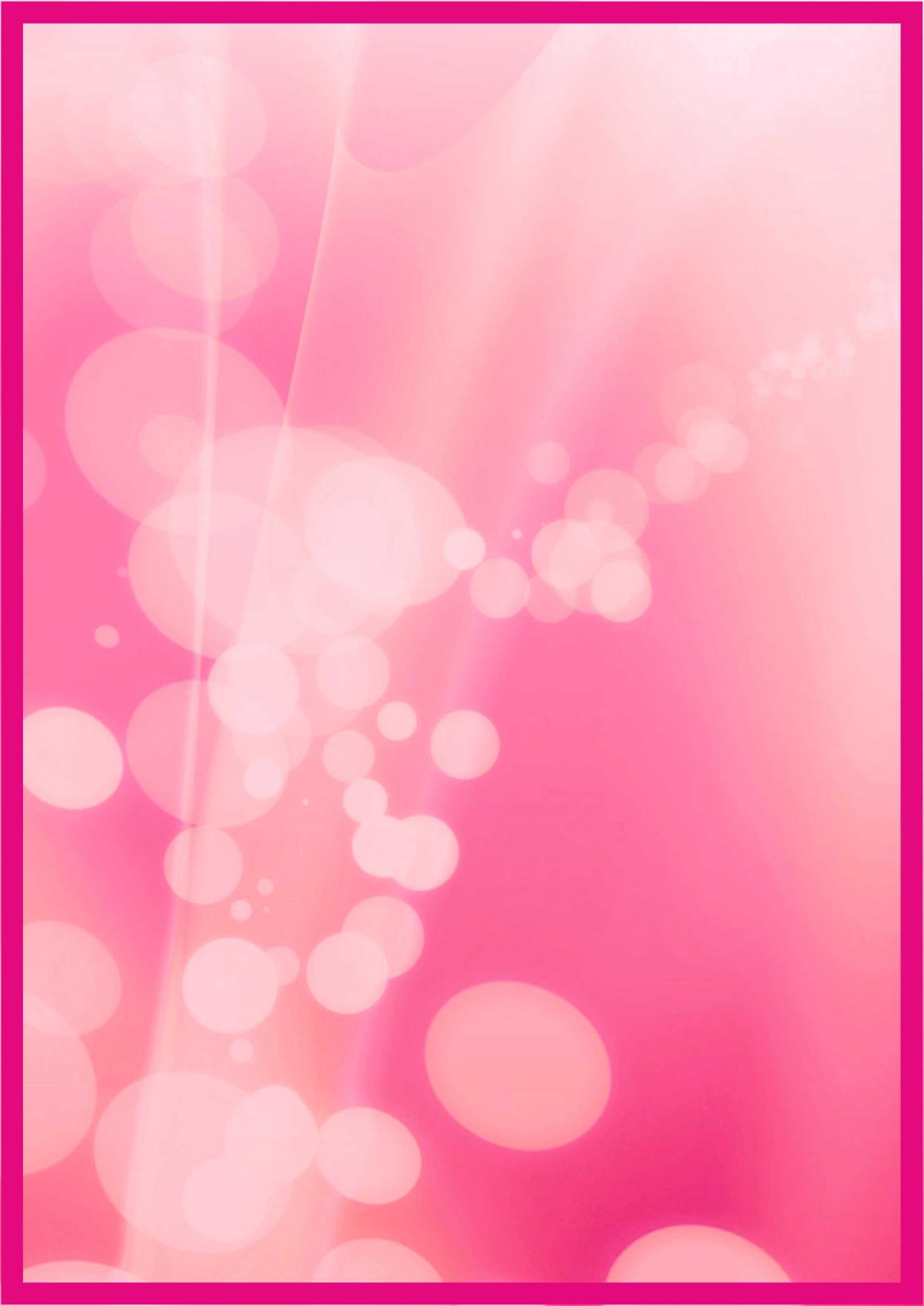 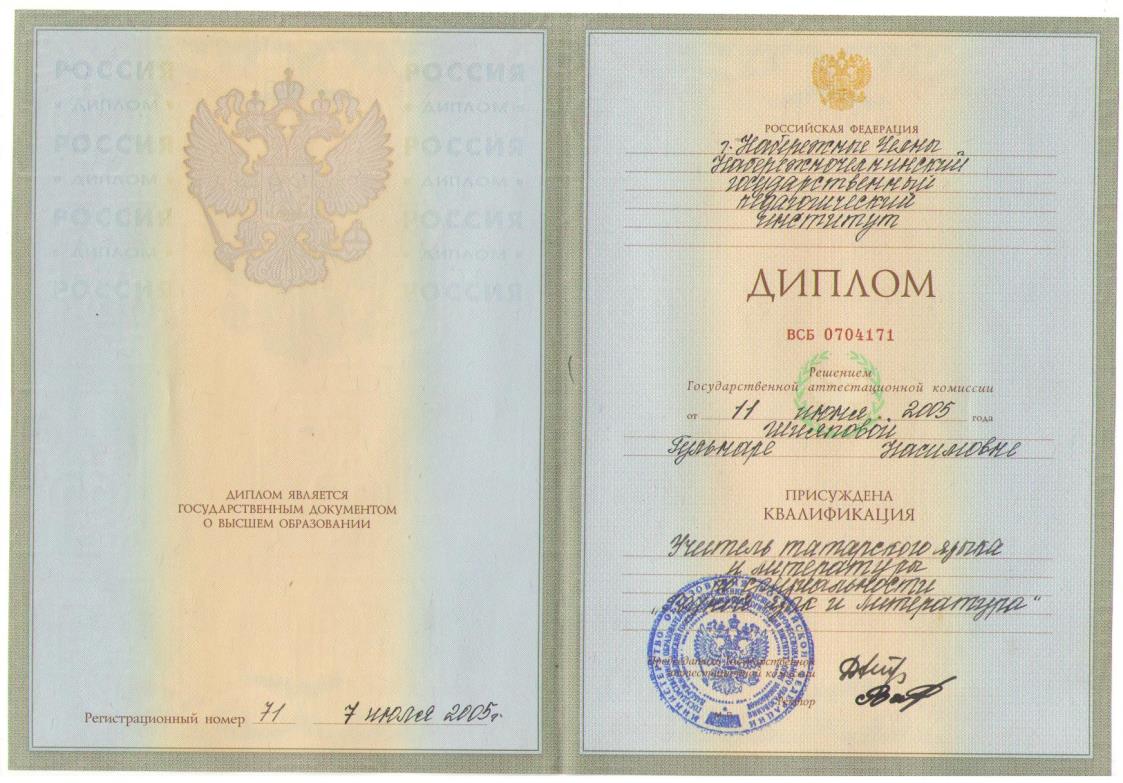 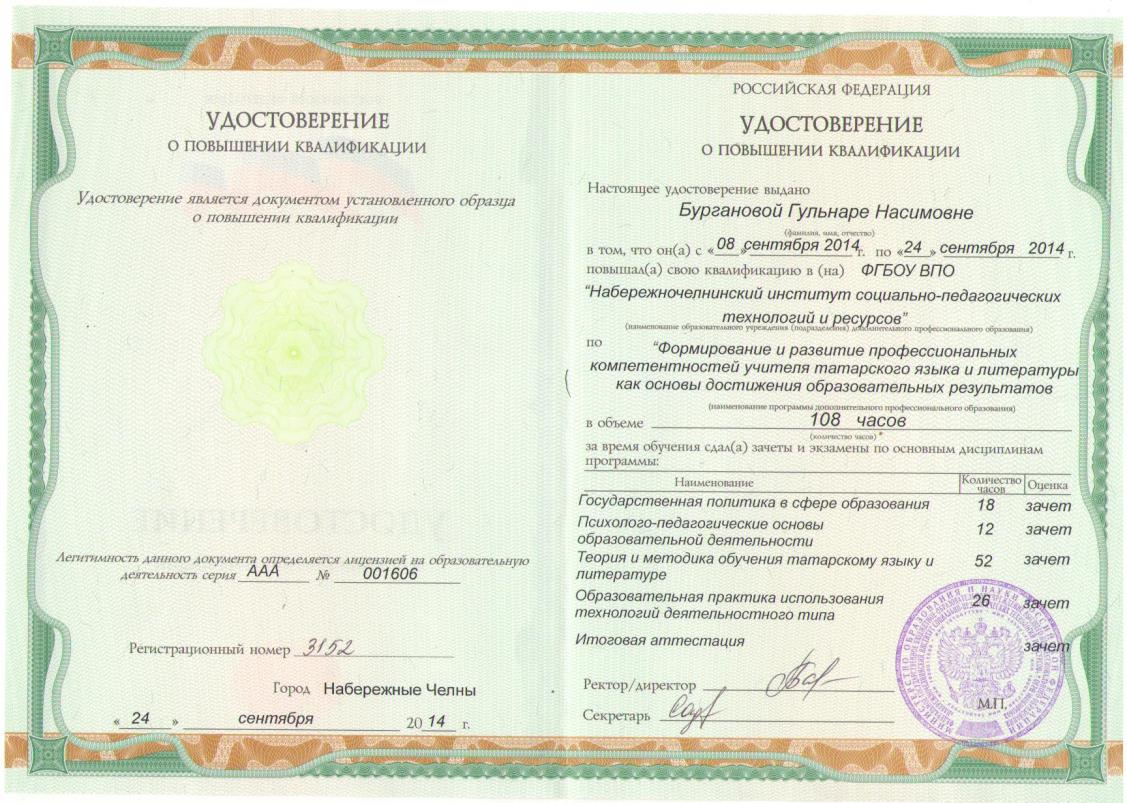 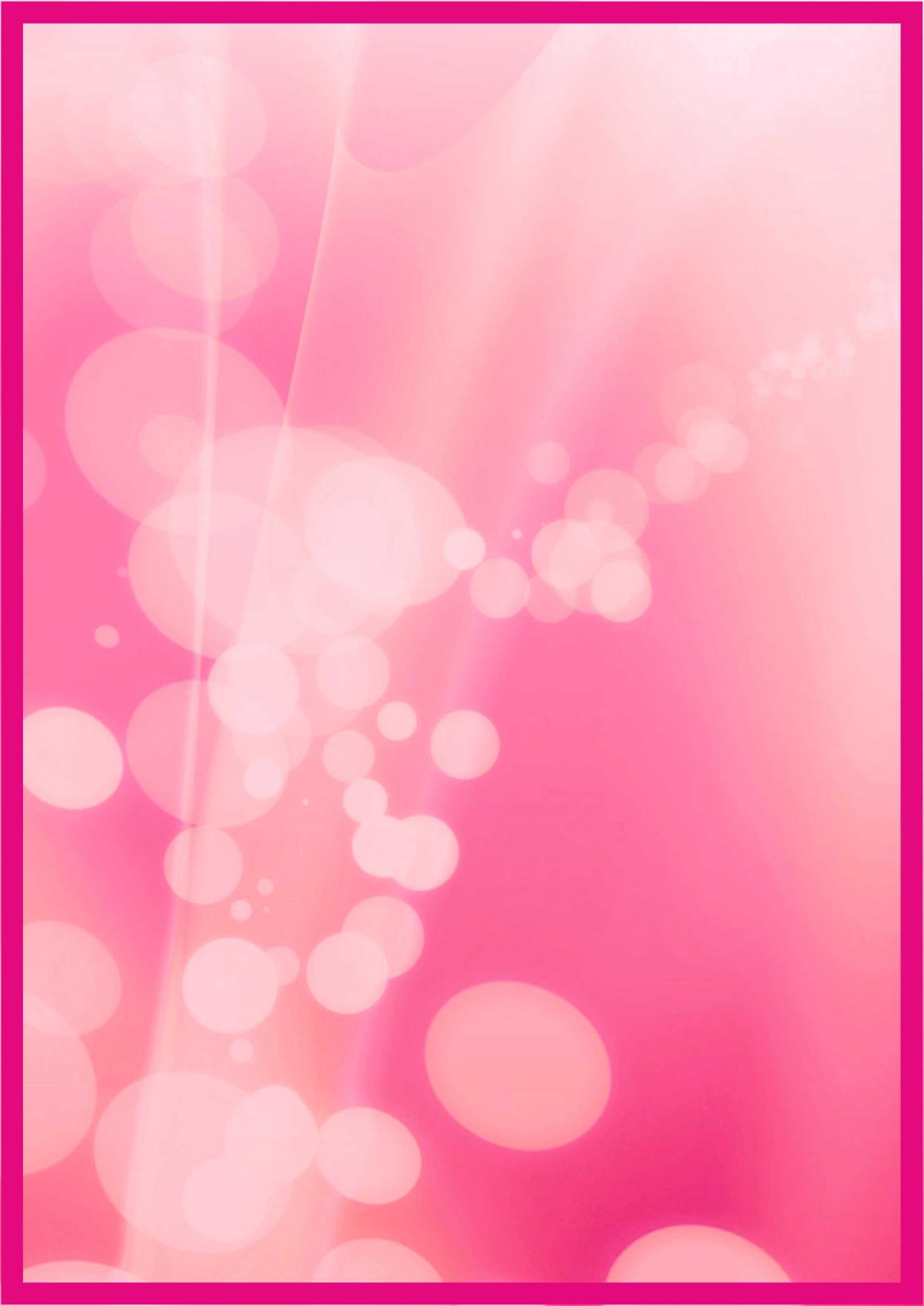 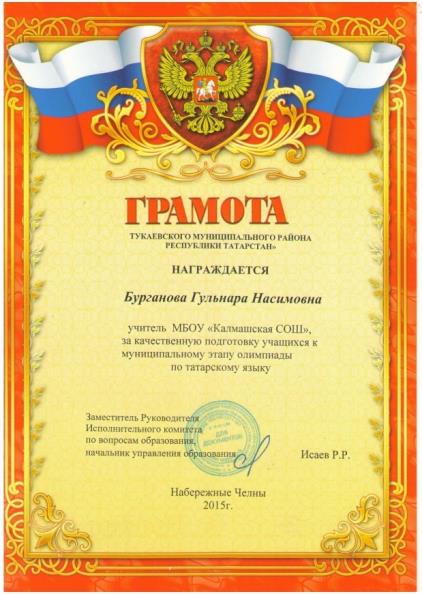 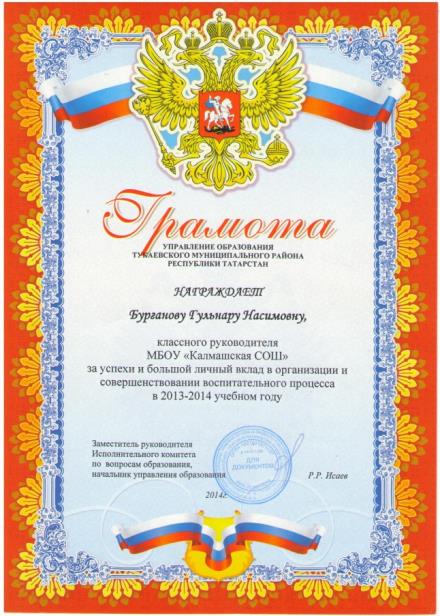 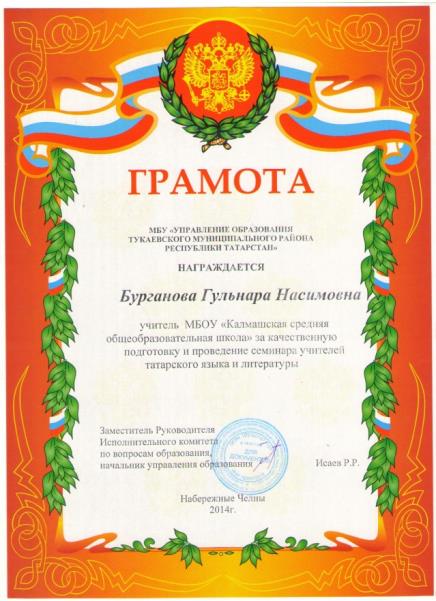 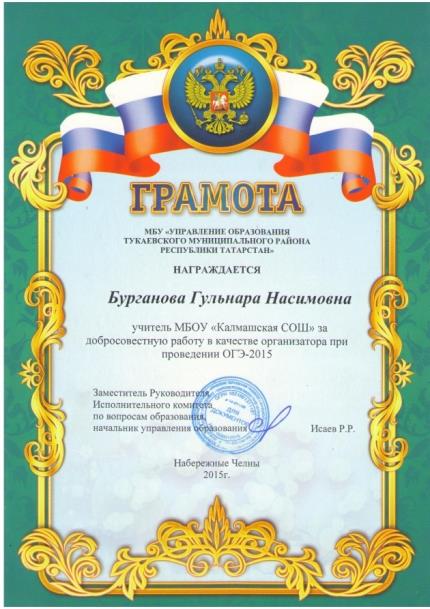 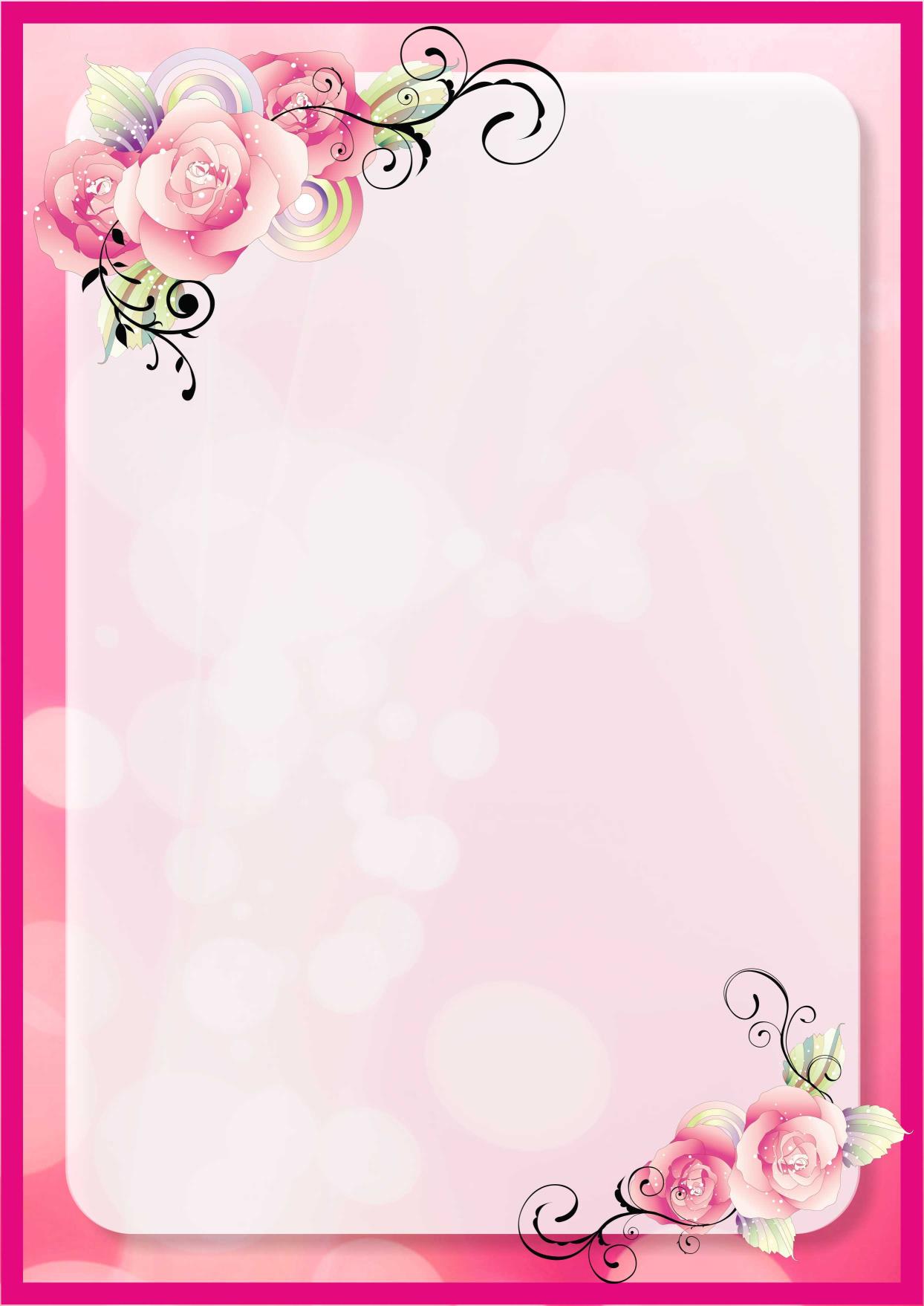 Профессиональная карта
Курсы повышения квалификации для учителей татарского языка и литературы по теме «Формирование и развитие профессиональных компетентностей учителя татарского языка и литературы как основы достижения образовательных результатов» в ФГБОУ ВПО «НИСПТР» г. Набережные Челны, 108 час., удостоверение   рег.  №  3152,  выдано   24  сентября 
         2014 г.
Курсы повышения квалификации по теме «Педагогическое проектирование в реализации инклюзивного подхода в деятельности классного руководителя» в «Университет управления «ТИСБИ» 
         г. Казань, 144 час., удостоверение рег. № 613,  
        выдано 13 февраля 2015 г.
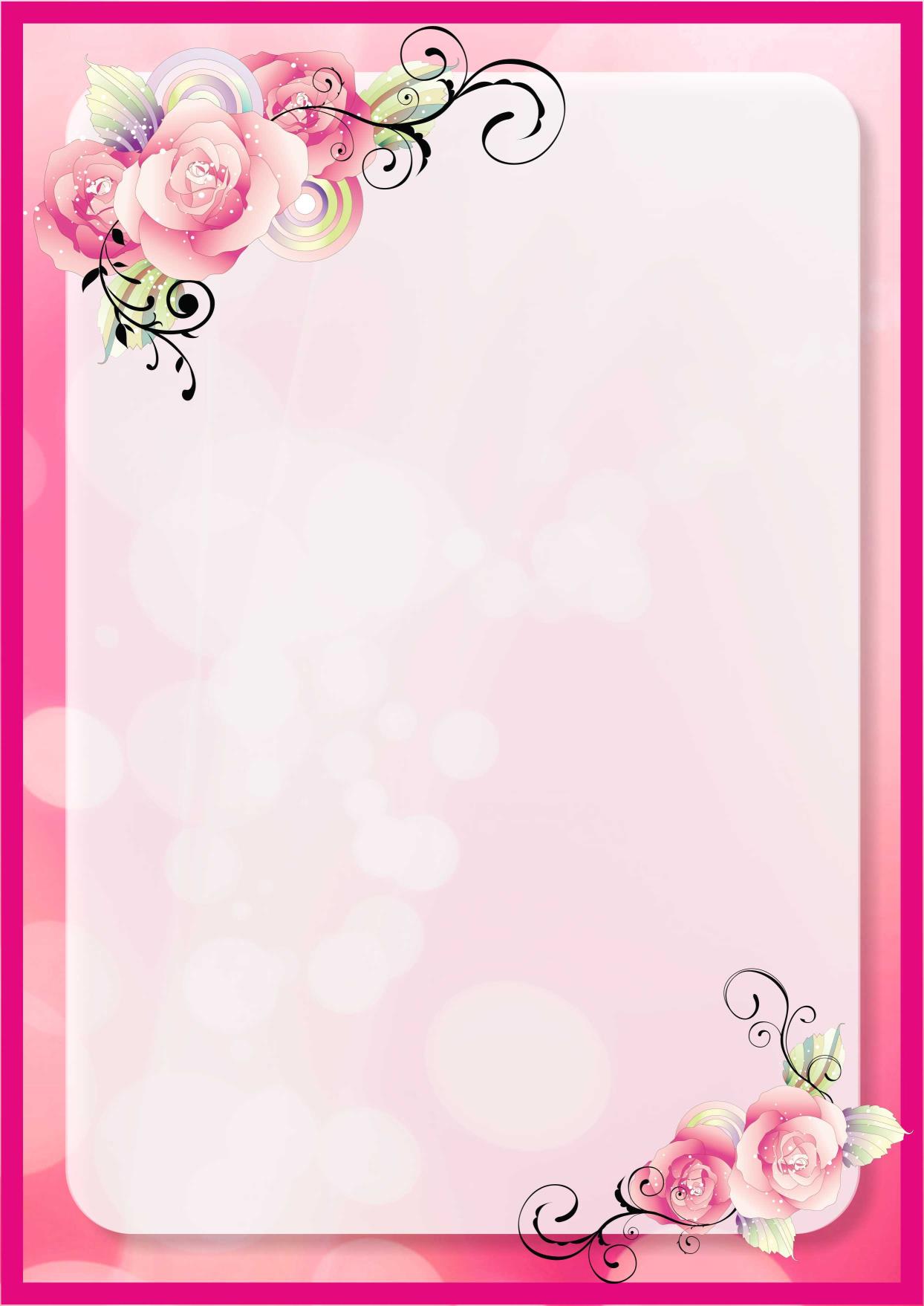 Методическаяактивность
Участие в конкурсах

  Проведённые открытые занятия, мероприятия

  Участие в семинарах, конференциях

  Методические публикации

  Работа с родителями учащихся
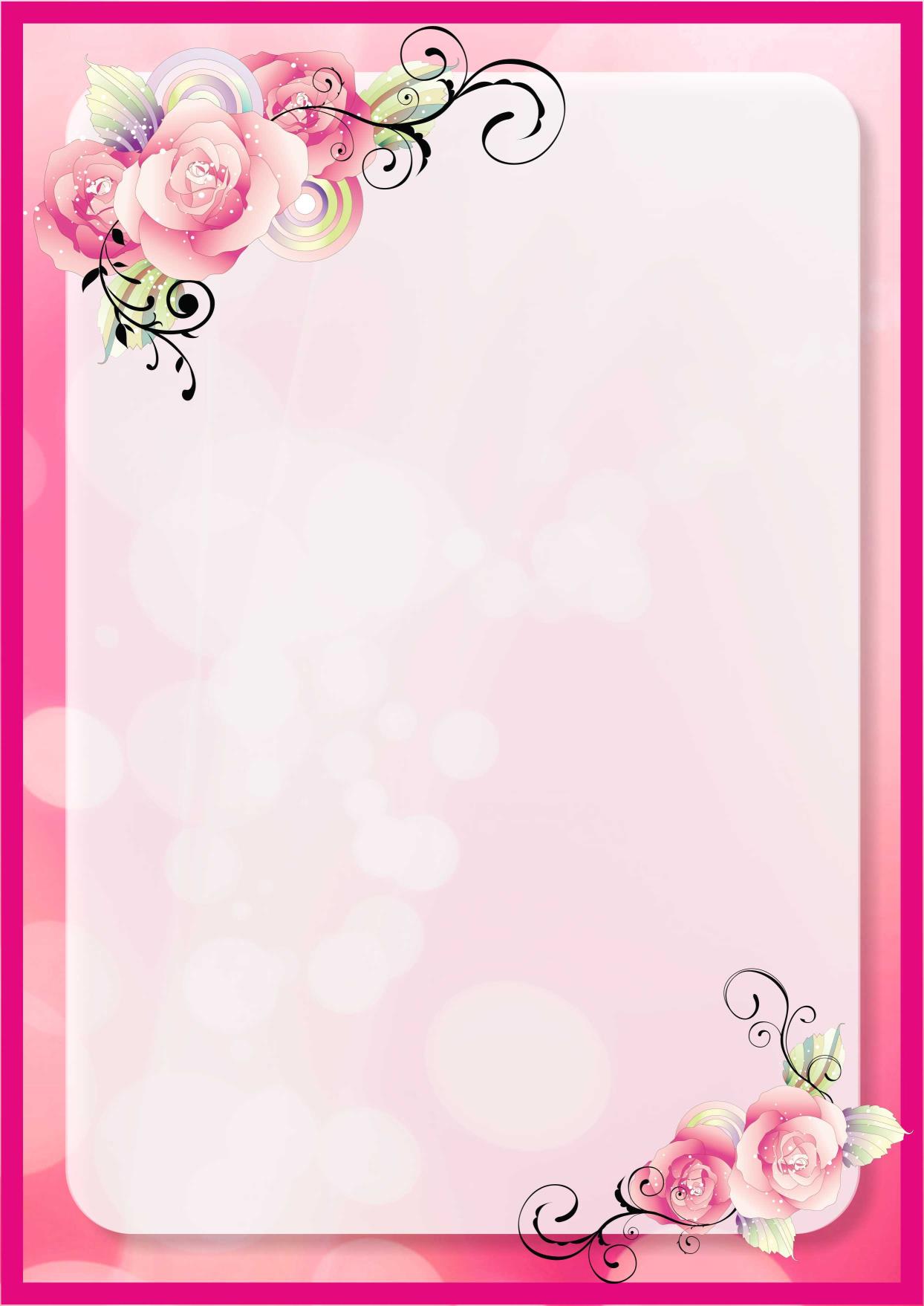 Участие в конкурсах:
«Всероссийский фотоконкурс «ЛЕТО В ОБЪЕКТИВЕ»,  сентябрь, 2014 г.

   «Классный руководитель года - 2015»,  февраль, 2015 г.

   I Россиякүләм "Әдәби җәүһәрләр" татар әдәбиятын сөючеләр бәйгесе, январь, 2016 г.
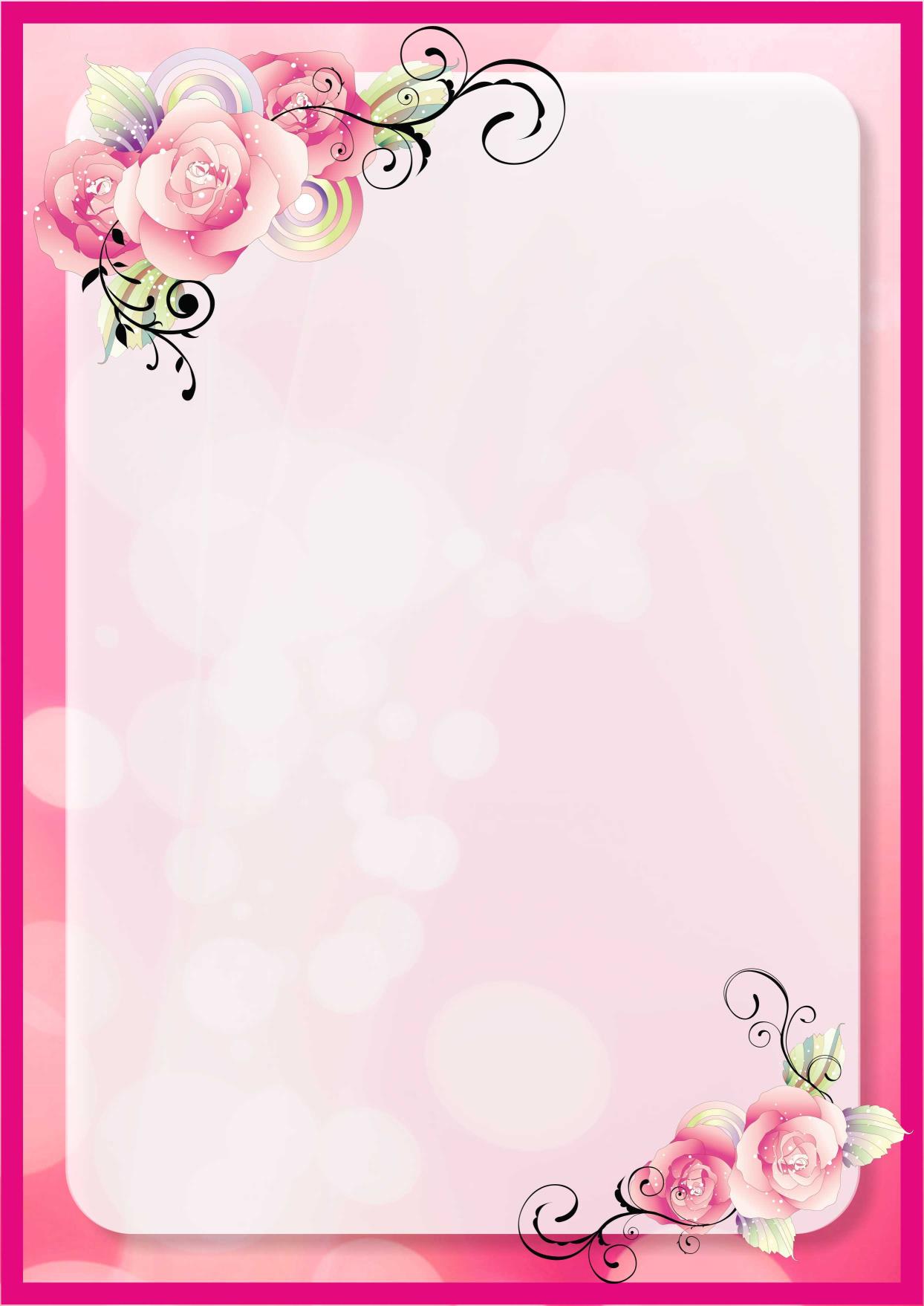 Участие в семинарах, конференциях
Выступление в рамках августовской конференции по теме «Организация воспитательного мероприятия» для заместителей директоров по воспитательной работе, классных руководителей, педагогов-организаторов, педагогов дополнительного образования на базе МБОУ «Князевская СОШ»,  17 августа 2012 г.

 	Выступление в рамках августовской конференции по теме «Сәләтле укучылар белән эшне оештыру: фәнни-гамәли конференция эшенә укучыларны әзерләү тәҗрибәсеннән» для учителей татарского языка и литературы на базе МБОУ «Новотроицская СОШ» , 20 августа 2013 г.
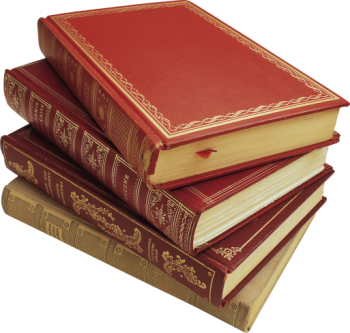 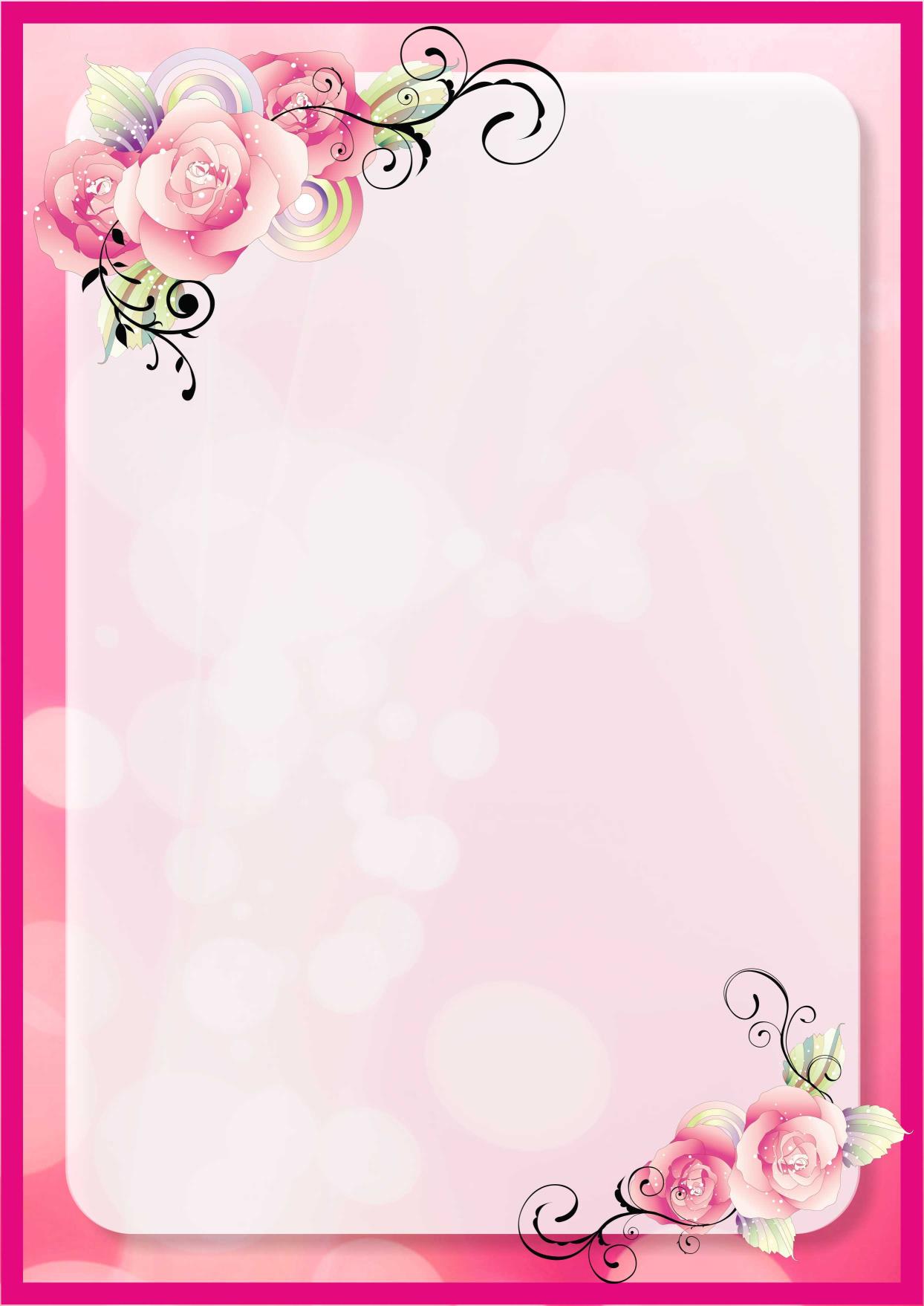 Участие в семинарах, конференциях
Участие в республиканском семинаре по теме «Путь к успеху» на базе МБОУ «Князевская СОШ», 2012 г.

 	Участие в районном  семинаре для учителей татарского языка и литературы по теме «Лингвистический анализ художественного текста на уроках литературы», 16 час., Казань,  21 мая 2013  г.
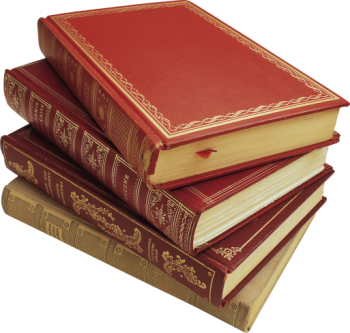 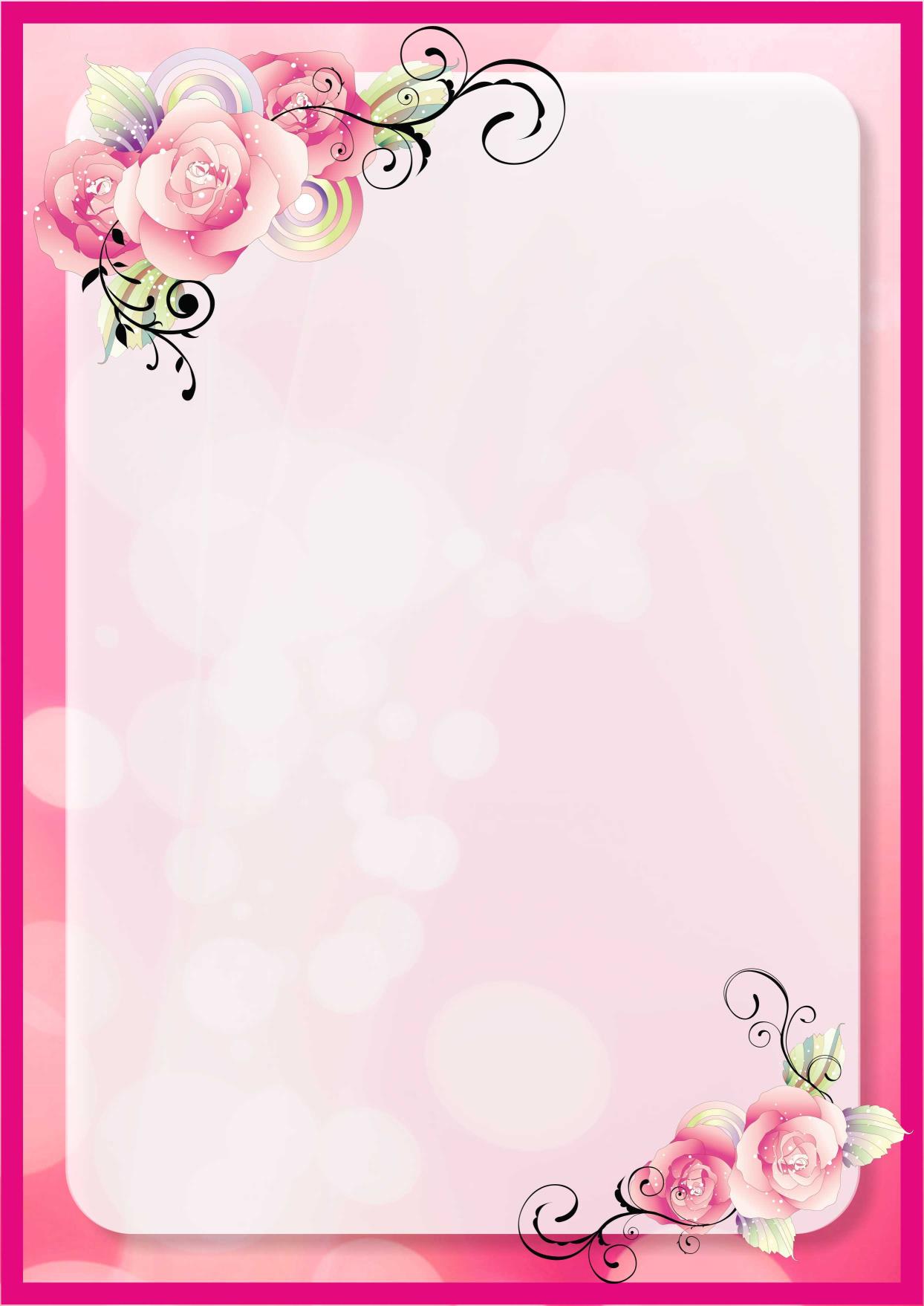 Результаты участия учащихся в районных предметных олимпиадах
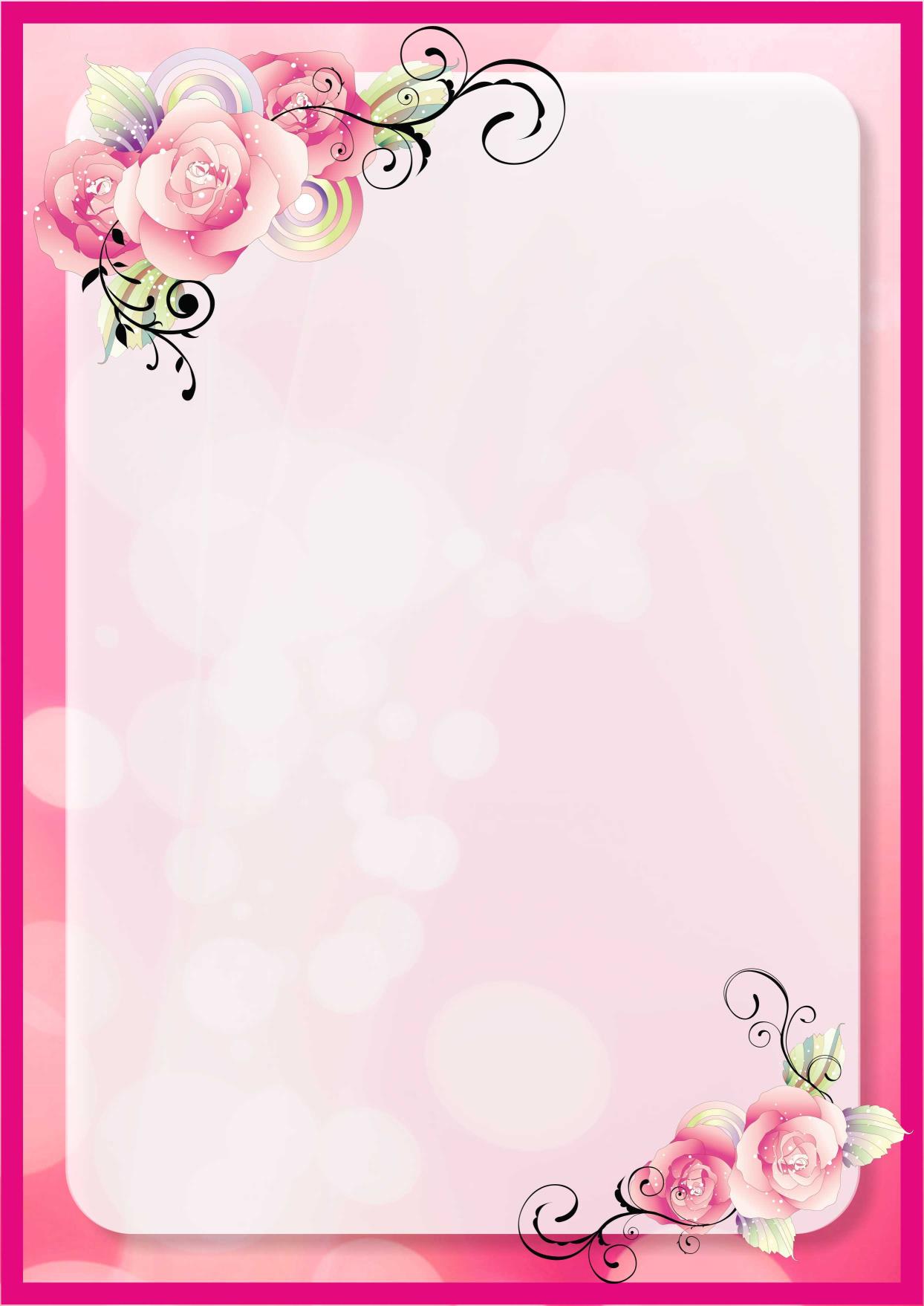 Победители, призеры районных предметных олимпиад
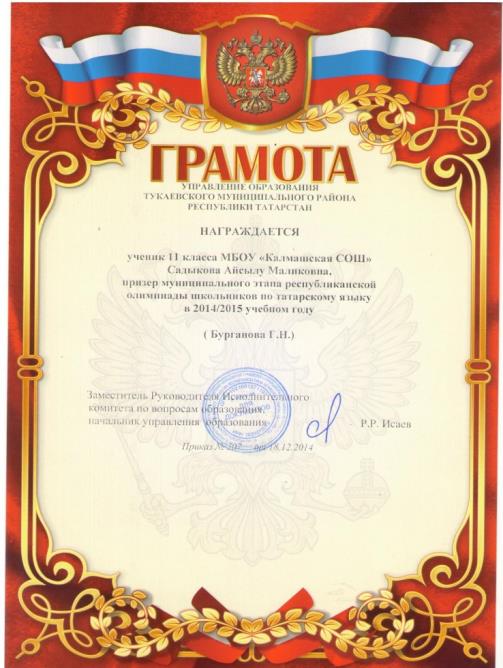 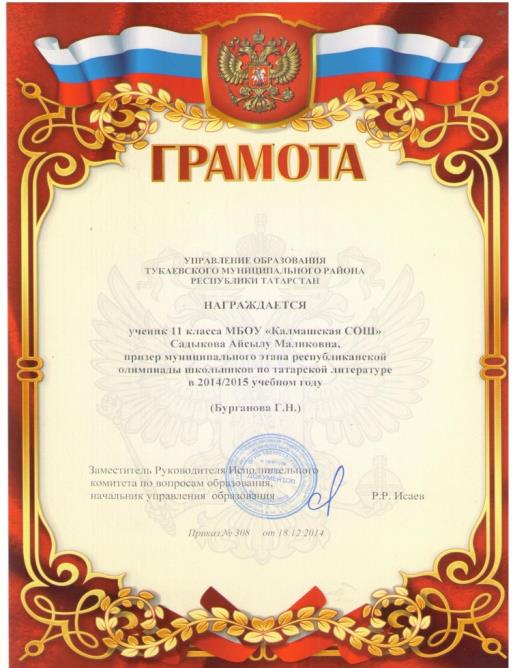 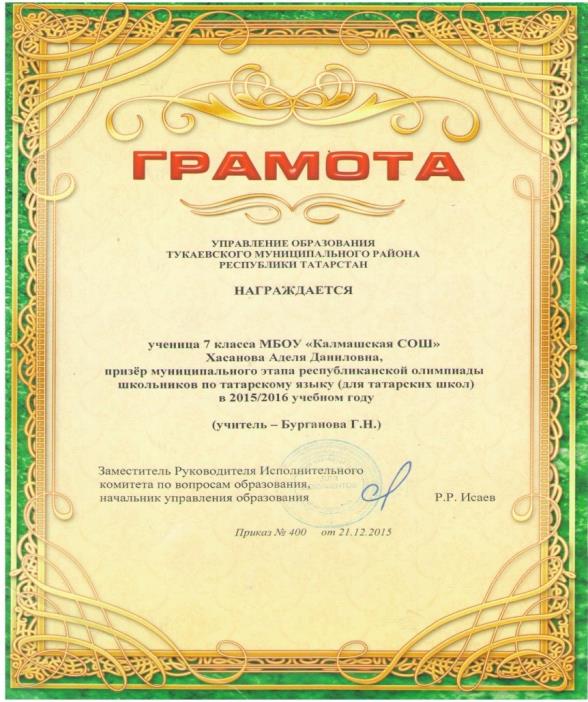 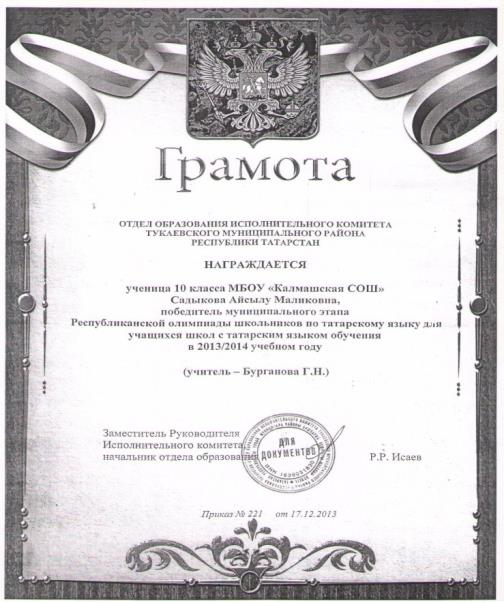 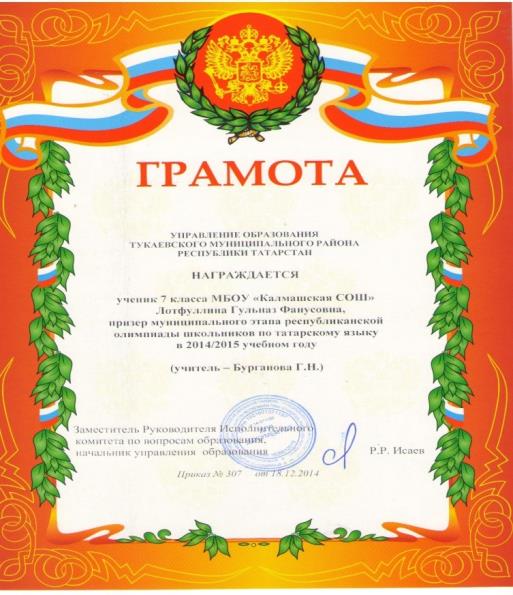 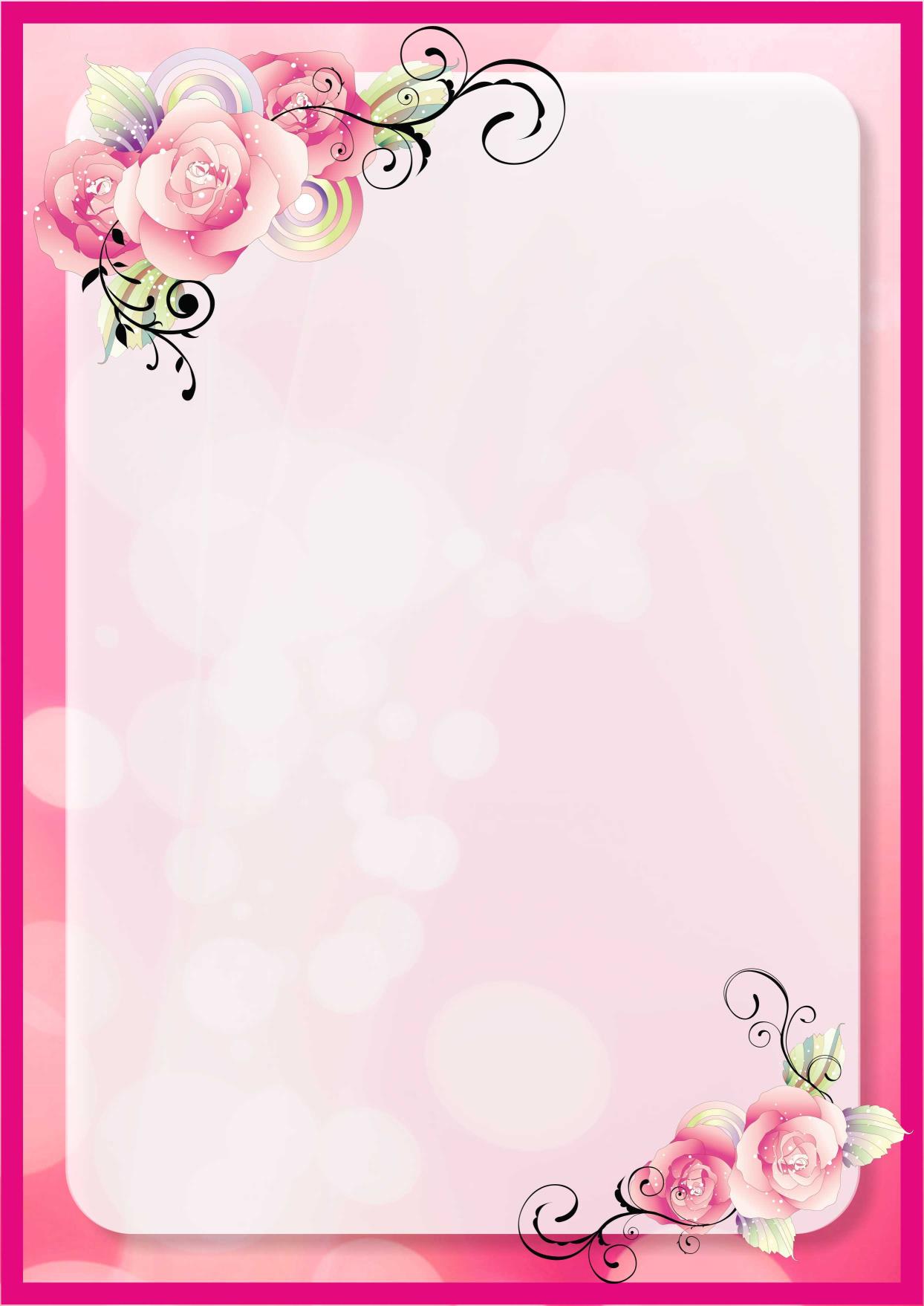 Результаты  участия  учащихся в конкурсах
Диплом за 1 место Республиканского конкурса стенгазет «Мы выбираем мир», «Мы за дружбу народов» в номинации «Мы выбираем мир»,  сентябрь, 2013 г.


Грамота призера муниципального этапа Республиканского конкурса сочинений посвященного истории органов прокуратуры России, март, 2014 г.


 Грамота за 1 место в муниципальном этапе Республиканского конкурса творческих работ «Буду бдительным на льду!», декабрь, 2014 г.
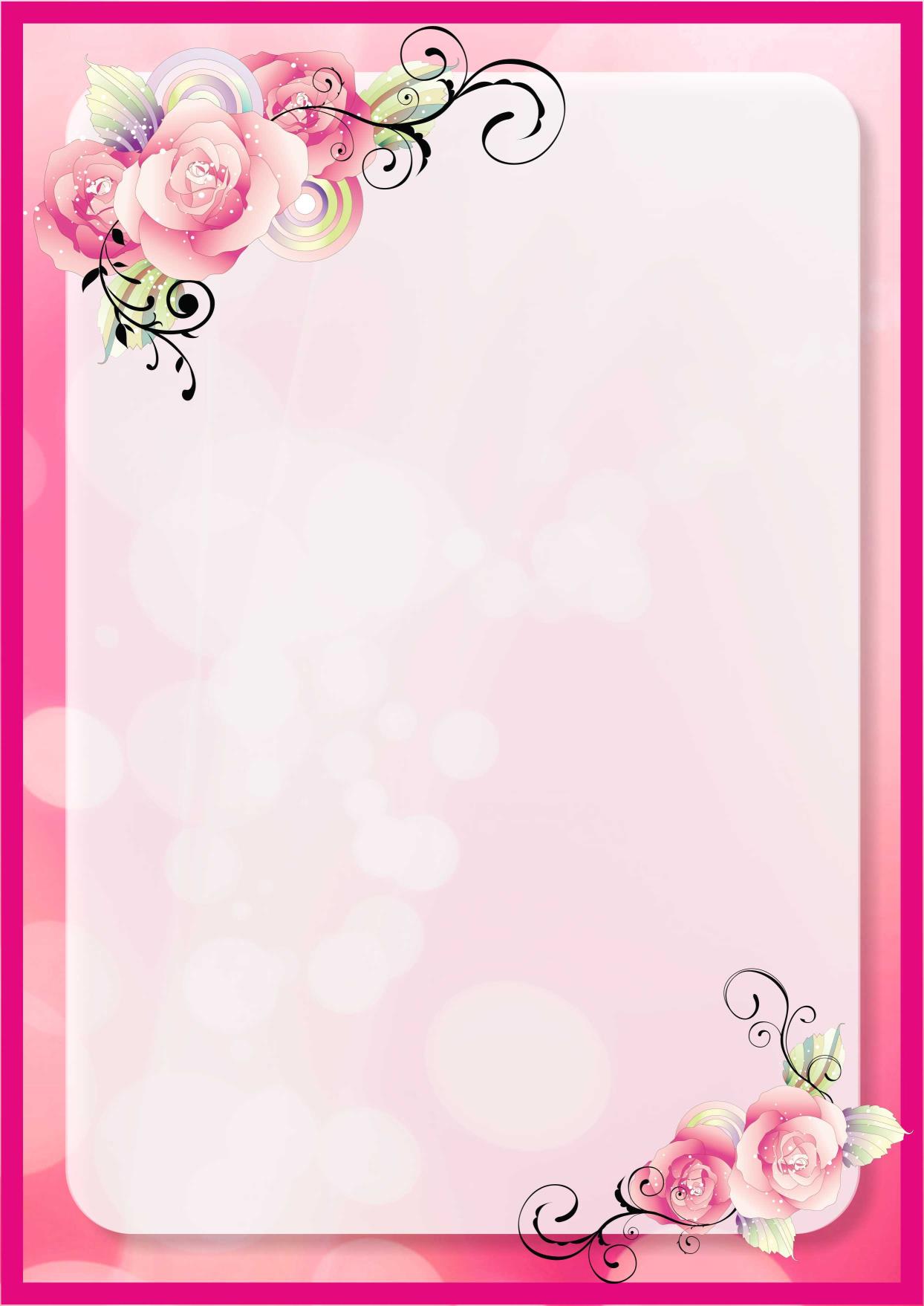 Результаты  участия  учащихся в конкурсах
Грамота за 3 место в  районном конкурсе сочинений на патриотическую тему «ПАМЯТЬ СЕРДЦА», посвященного 70-летию Победы в Великой Отечественной войне, март, 2015 г.


Грамота победителя в номинации «Видеоклип» в Республиканском конкурсе «Помоги первокласснику безопасно прийти в школу»,  2015 г.


Грамота за 2 место в муниципальной выставке детского технического творчества «ДЕТИ. ТЕХНИКА. ТВОРЧЕСТВО-2015», 2015 г.
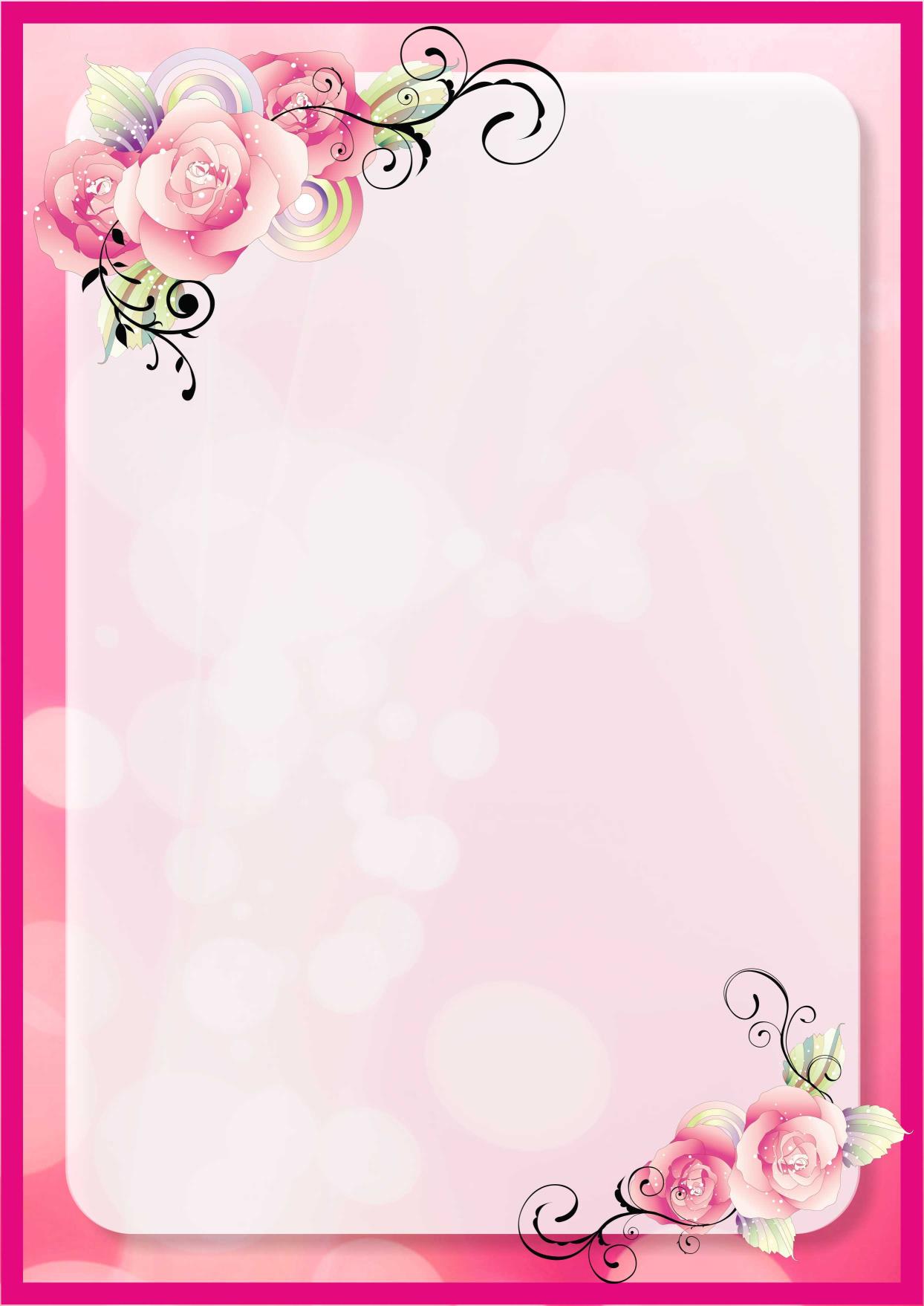 Результаты  участия  учащихся в конференциях
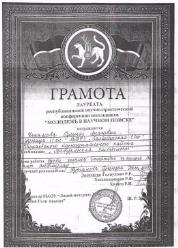 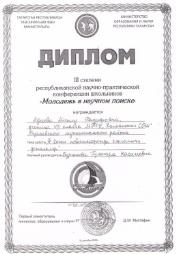 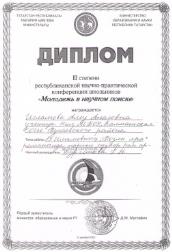 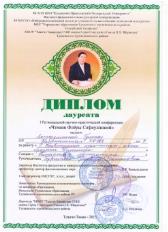 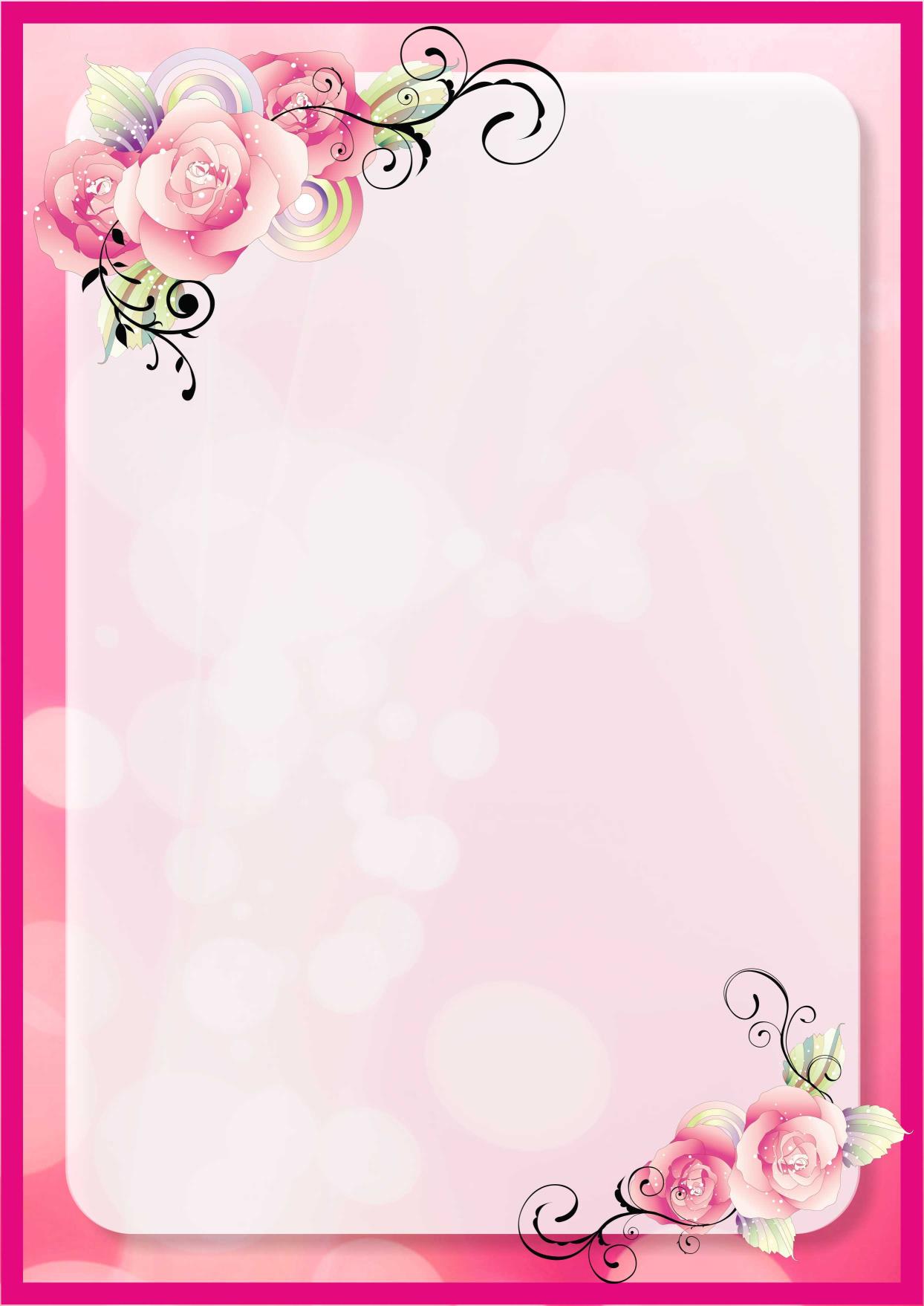 Итоги ЕРТ по татарскому языку
.
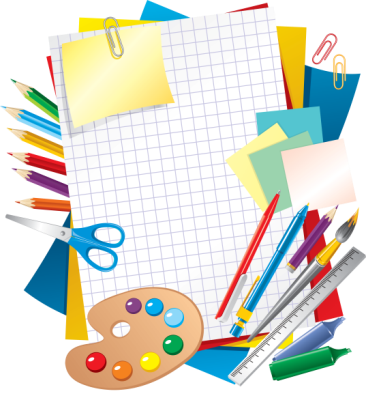 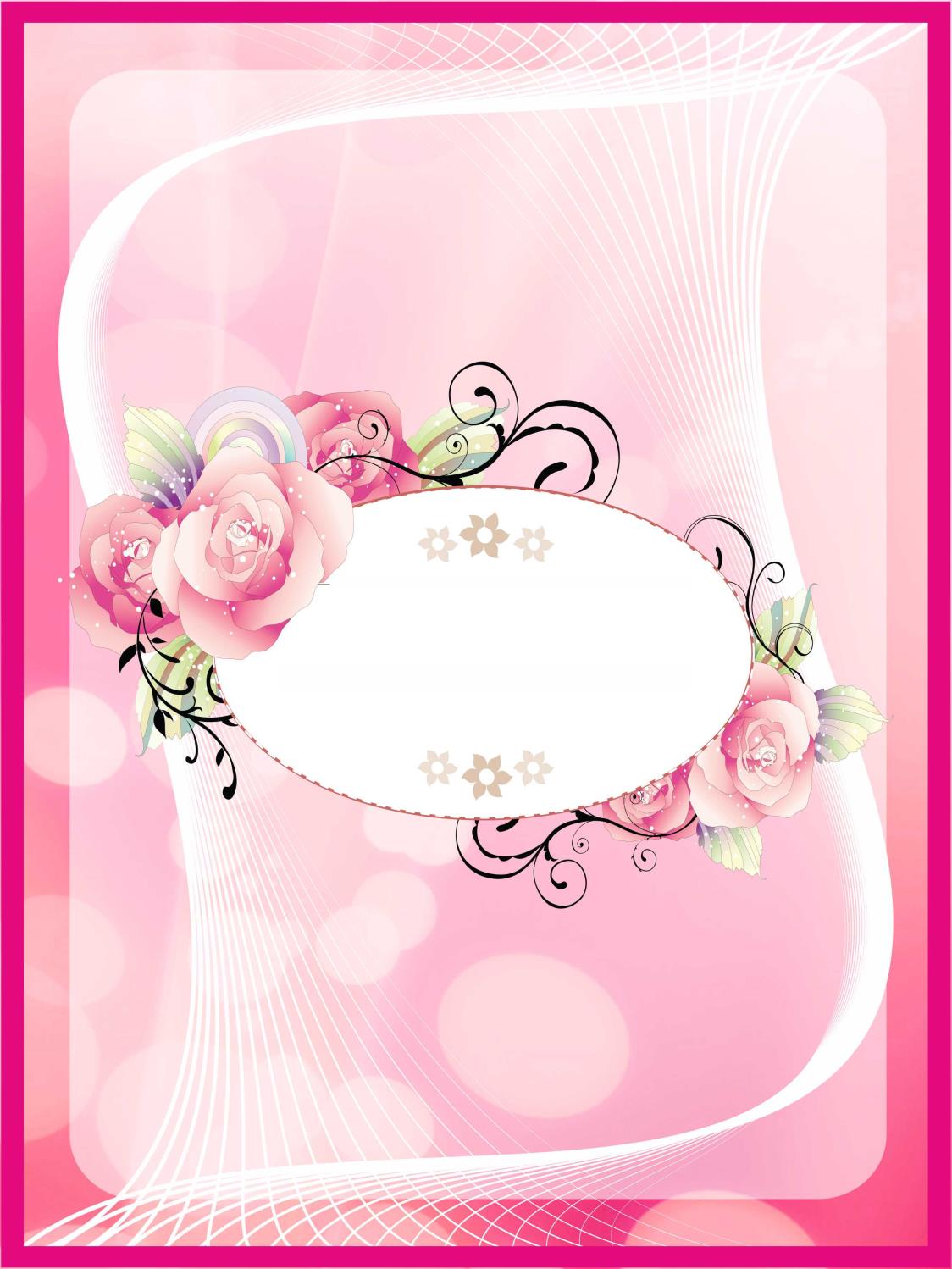 ФОТОГРАФИИ
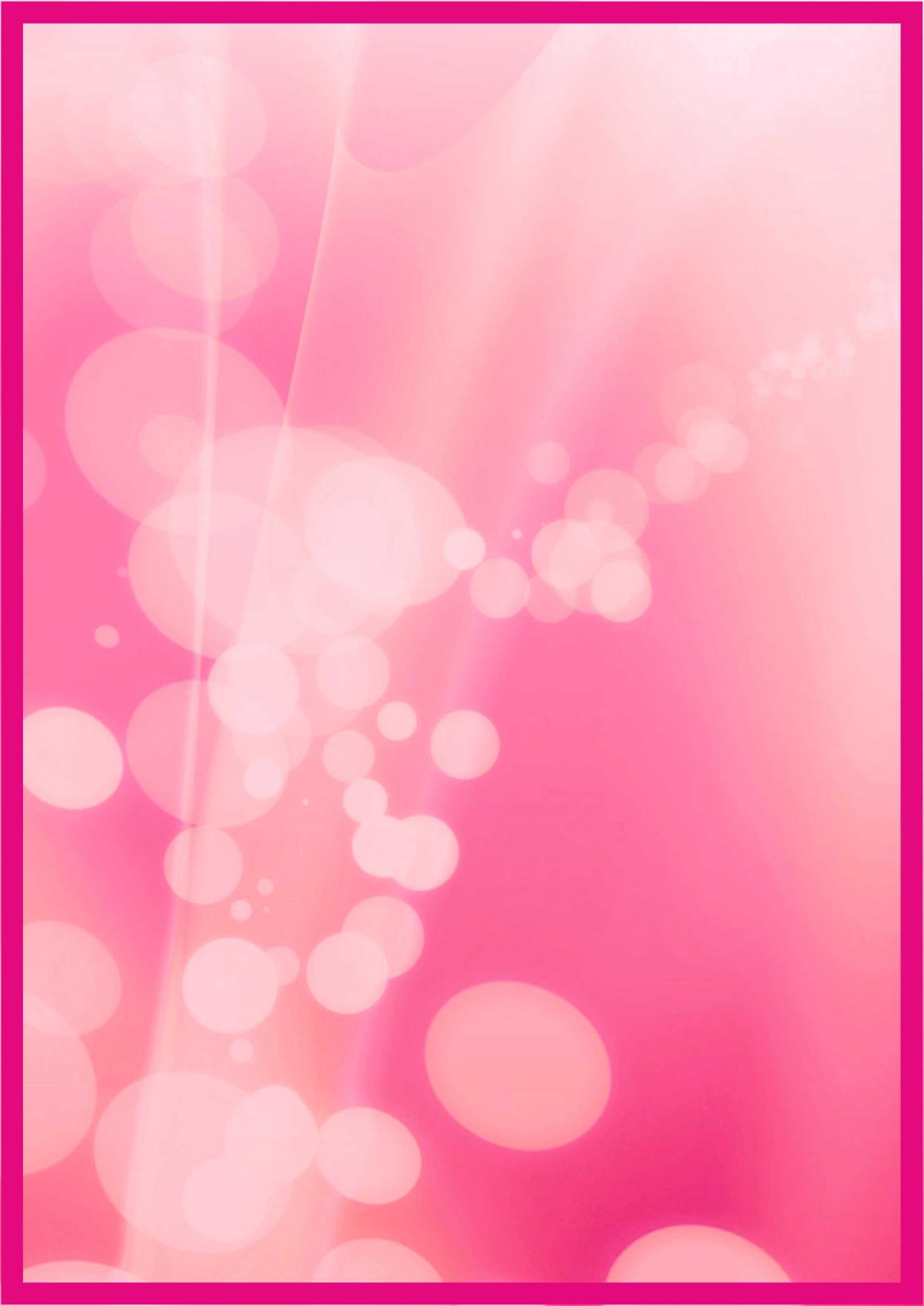 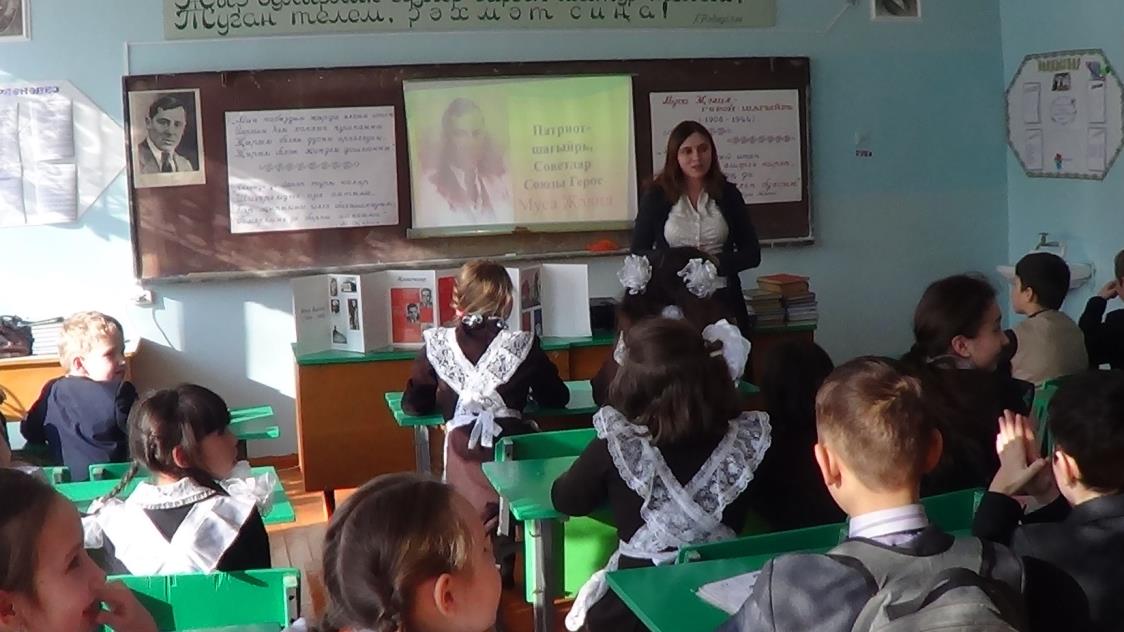 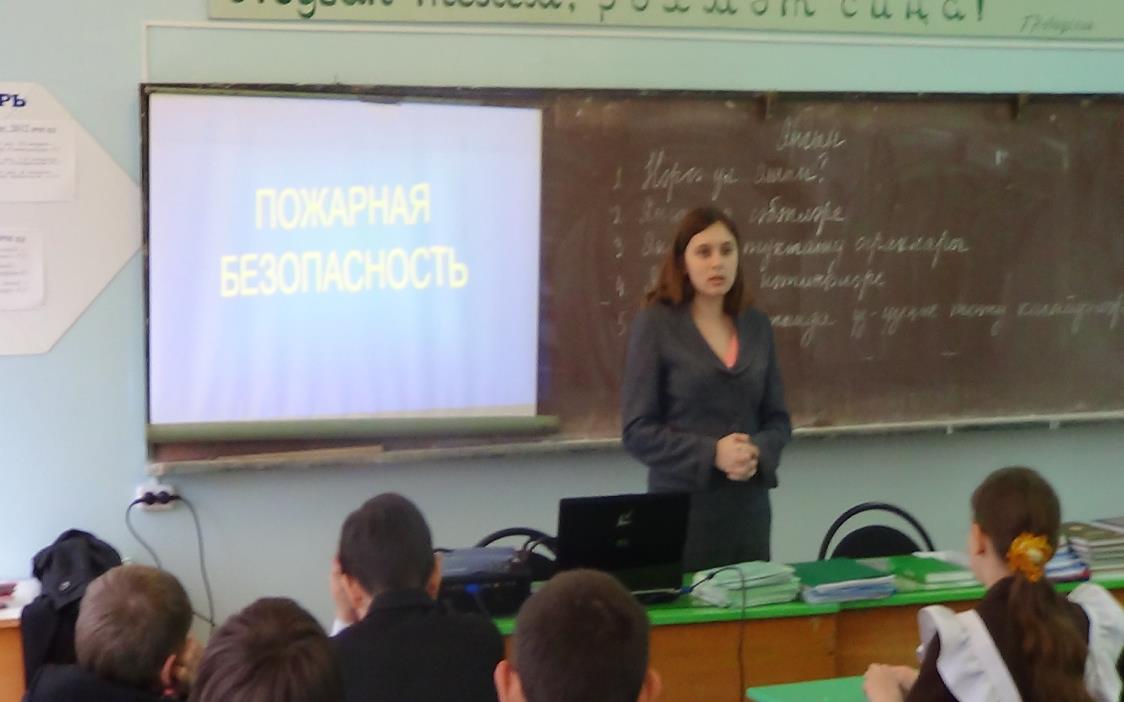 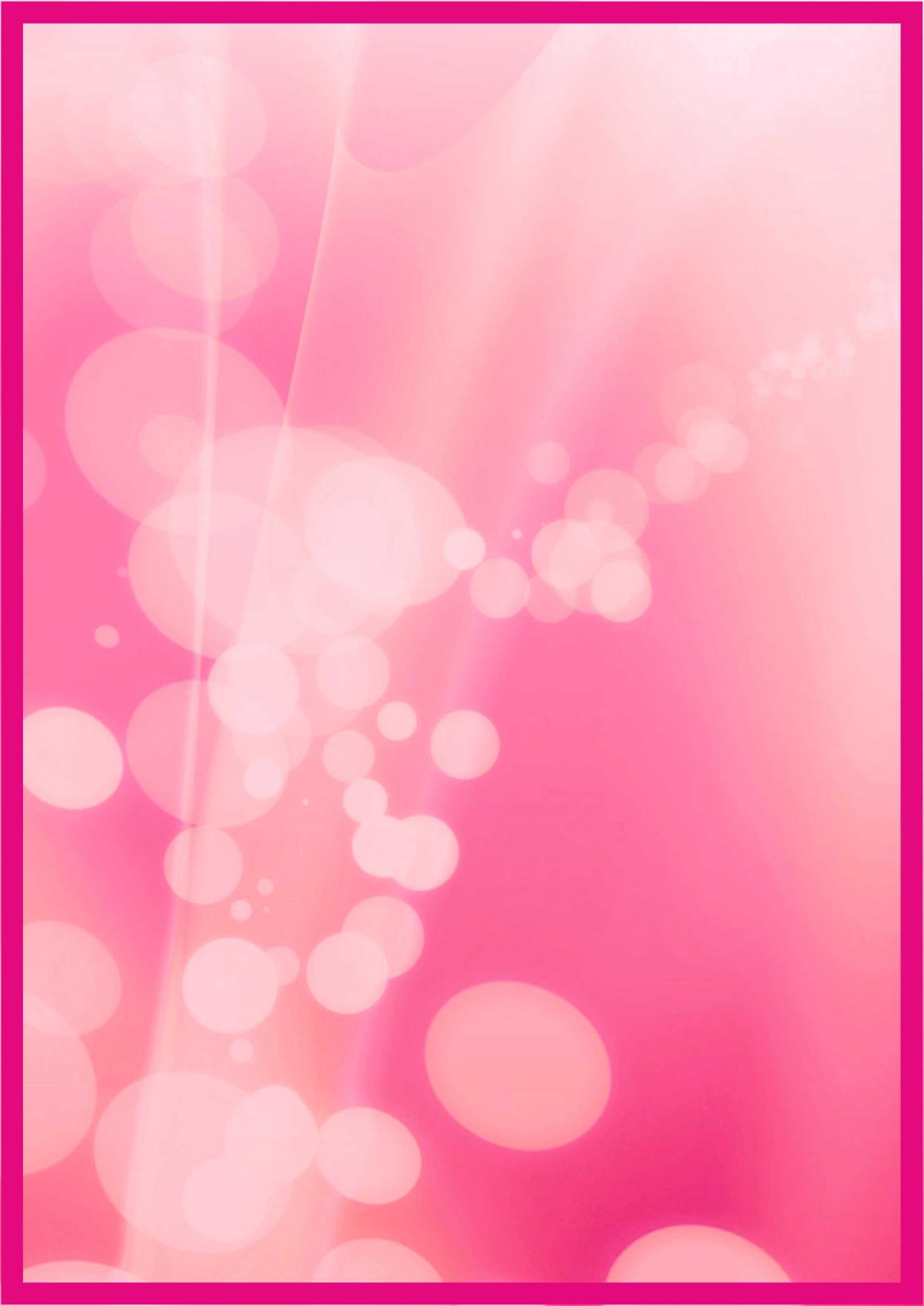 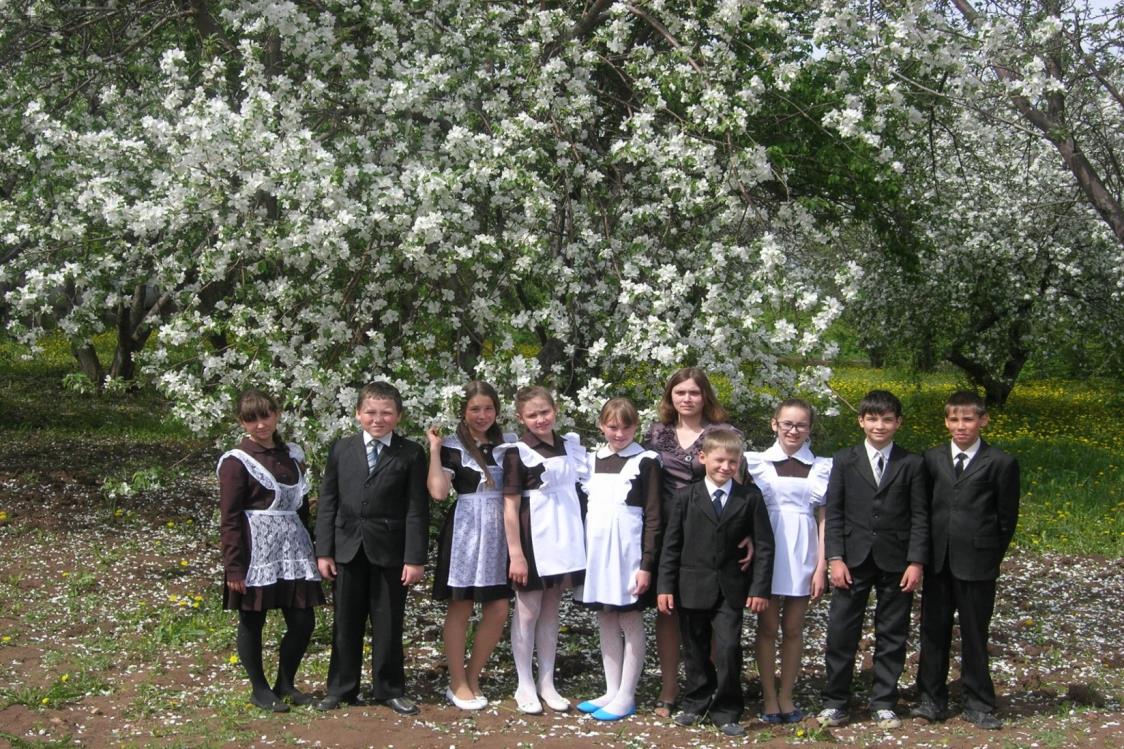 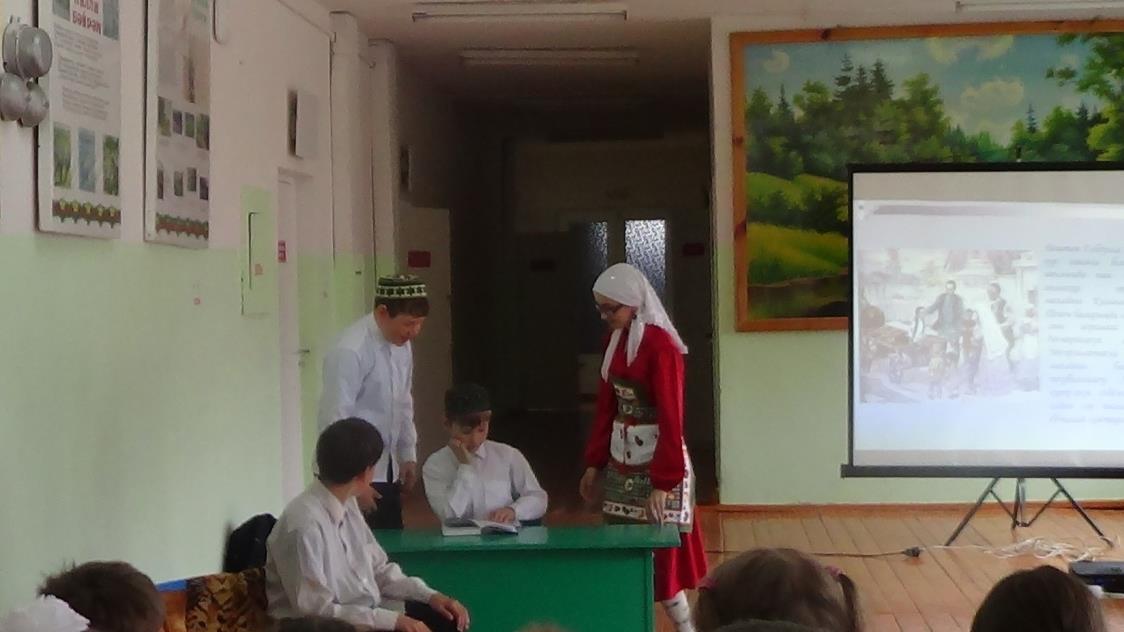 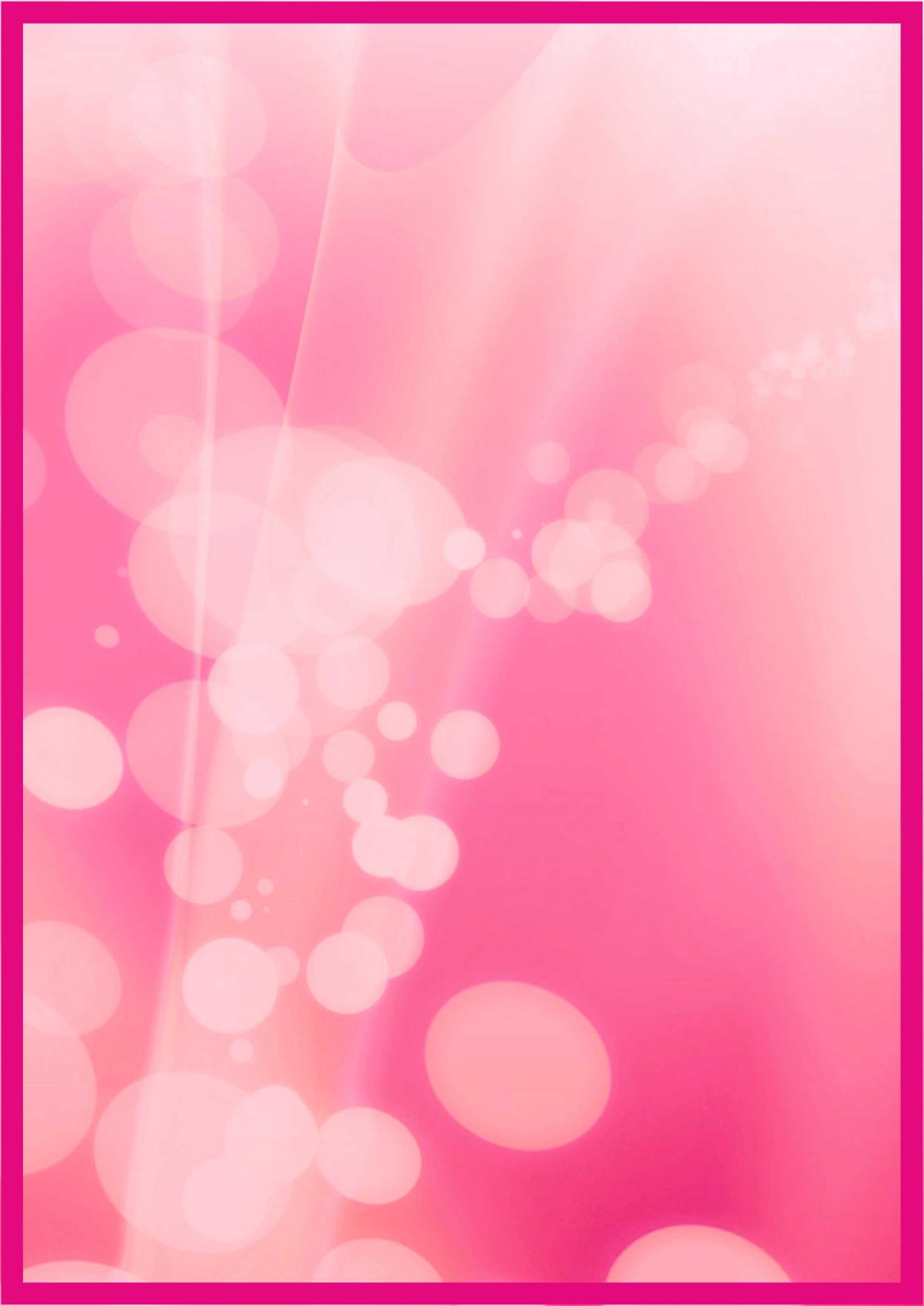 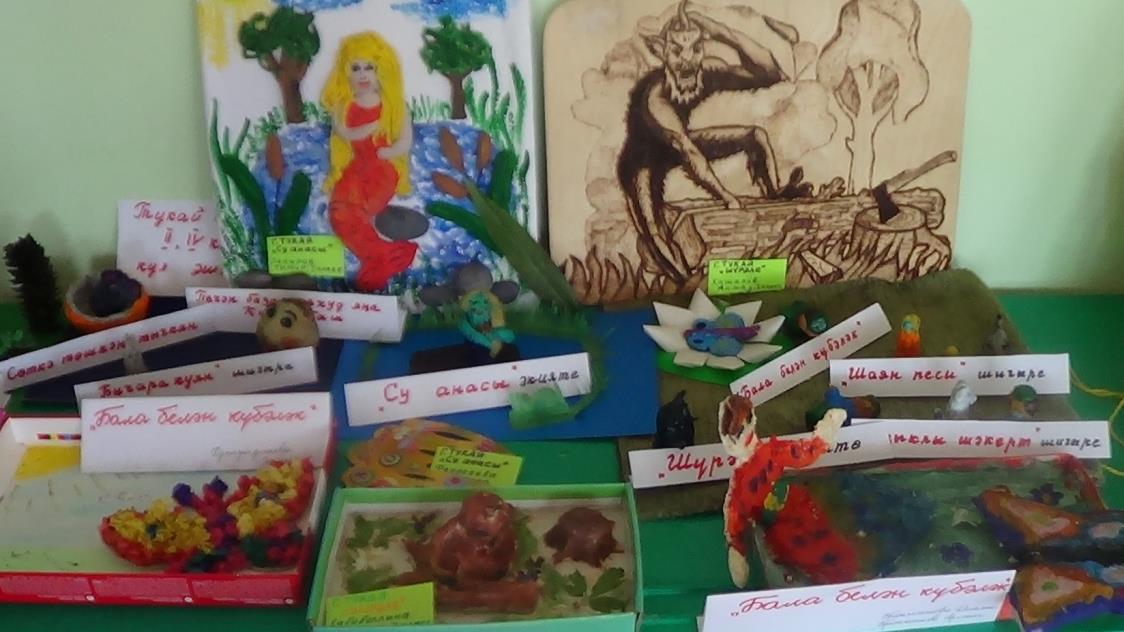 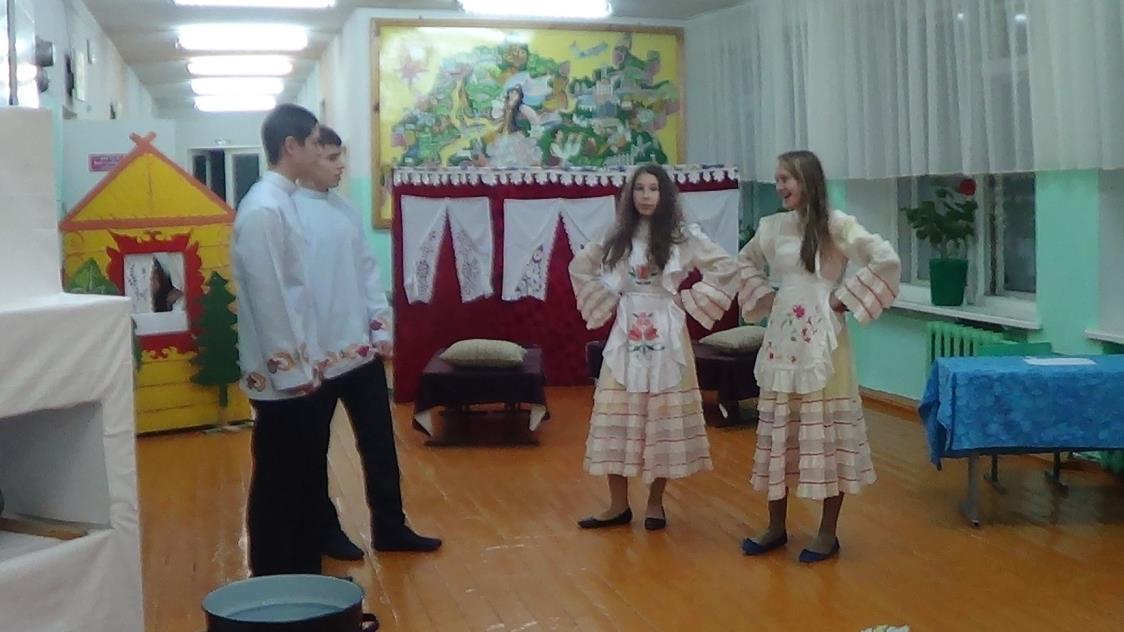